Community Garden Beds Available at St. John’s Place Renaissance Garden
Interested in starting your own garden and growing fresh fruits, veggies and herbs? 

2015 community garden beds  are now available to the Crown Heights community! 

Yearly plot fee of $25 and 10 hours of garden service per year required.
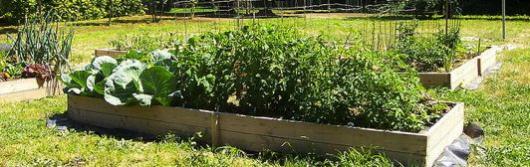 Applications are now available at St. John’s Place Family Center located at: 

1630 St. Johns Place between the hours of 9am – 5pm
For questions call Paige Bellenbaum at 212-265-6530